The 340B Program: (More) Updates for Current and Future Planning
James Junger
Attorney, Hall Render
Thursday, May 18, 2023
Today’s Speaker
James Junger is a shareholder in Hall Render’s Milwaukee office focusing his practice on pharmacy and health care compliance issues. James assists clients, which include hospitals, health systems, federally qualified health centers and safety net providers, as they navigate the complex 340B program, drug distribution laws, fraud and abuse rules that regulate the health care industry.
James works with clients to establish compliance programs and to analyze their effectiveness and if they are aligned with the seven elements of an effective compliance program as defined by OIG. He also assists in navigating internal investigations, government investigations and e-discovery reviews and damages calculations, including the reviews of claims data and other financial data. Additionally, James has experience working with large amounts of data, including assisting with transactions by coordinating multiple due diligence review processes.
 James was named on the 2022 edition of The Best Lawyers in America: Ones to Watch and was recently elected as a Fellow of the American Bar Foundation.
James Junger, Esq., CHC
jjunger@hallrender.com
(414) 721-0922
2
Agenda
What Are the Issues Today?
340B Program Overview 
Contract Pharmacy Restrictions
Alternative Sourcing Models
Risk Factors & Other Issues
Reminder: Considerations in Data Sharing
Reminder: Restoration of OPPS Payments
Takeaways
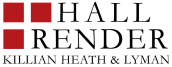 3
What Are the Issues Today?
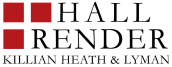 4
What Are the Issues Today?
5
What Are the Issues Today?
6
340B Program Overview
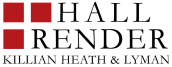 7
340B Program – History and Purpose
In 1990, Congress created a problem: Medicaid Drug Rebate Program caused manufacturers to eliminate discounts for safety-net providers
In 1992, Congress addressed the problem by creating the 340B program and a related program for the Department of Veterans’ Affairs (DVA)

“The Committee is persuaded that, without intervention, the DVA and Federally-funded clinics may continue to experience substantial drug price increases as manufacturers try to limit their rebates to Medicaid. In the view of the Committee, the Federal government simply cannot continue to allow the DVA, Federally-funded clinics, and their patients to remain unprotected against manufacturer price increases.”

“In giving these ‘covered entities’ access to price reductions the Committee intends these entities to stretch scarce Federal resources as far as possible, reaching more eligible patients and providing more comprehensive services.”
8
Basic 340B Framework
9
Eligible Patient Deterination
Qualifying Outpatient Service; and
Administration or Prescription of Covered Outpatient Drug
Patient
Prescriber
Maintains Record of Health Care
Employment or Other Agreement
Covered Entity
10
Covered Outpatient Drug Transaction
Covered Entity dispenses/ administers drug to patient
Covered Entity pays Wholesaler 340B price
Patient
Wholesaler
Wholesaler pays Manufacturer
Wholesaler ships drugs to Covered Entity
Covered Entity
Manufacturer ships drugs to wholesaler
Insurer pays Covered Entity standard rate
Manufacturer
Insurer
11
Eligible Patients and Prescribers
12
340B Program – Patient Eligibility
Apexus 2022:

“If the covered entity can demonstrate that the patient is their patient and it is retaining responsibility of care, then 340B could potentially be used.”
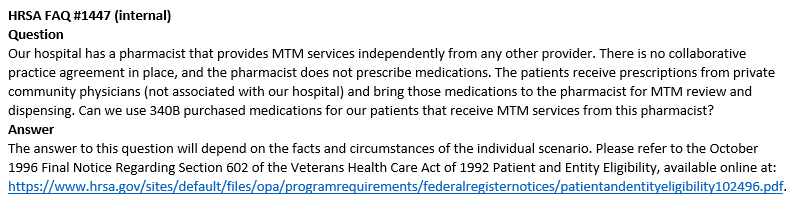 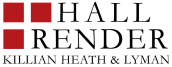 13
Impacts and Incentives
Estimated Savings: 25-50% of a drug’s Average Wholesale Price (GPO is typically 15-20% savings)
Manufacturers that want to receive Medicaid payment for drugs required to enter into Pharmaceutical Pricing Agreement (“PPA”)
340B Program savings – used in support of hospital’s non-profit mission 
Pass-through NOT required, except by Medicaid and certain Medicaid Managed Care plans
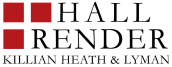 14
340B Program Overview
340B Health Guidance





*SOURCE: S. Miller, 340B Health presentation, August 2, 2022.
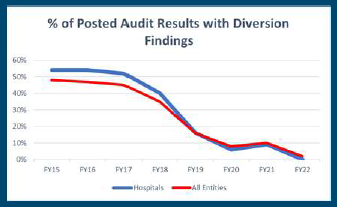 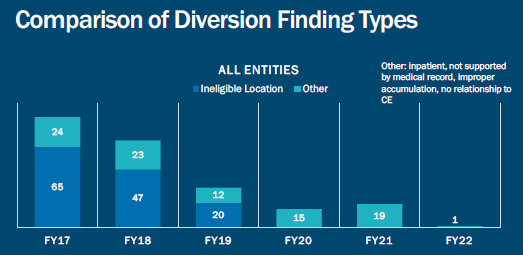 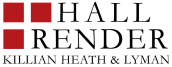 15
340B Program Overview
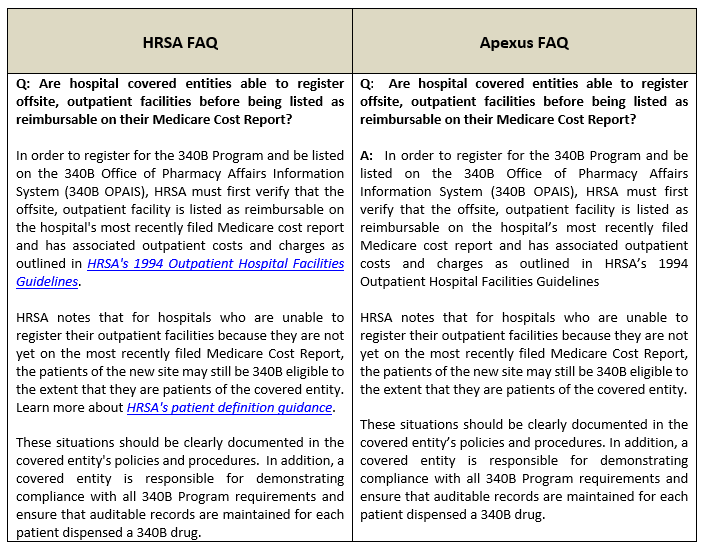 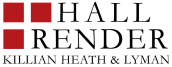 16
340B Program Overview
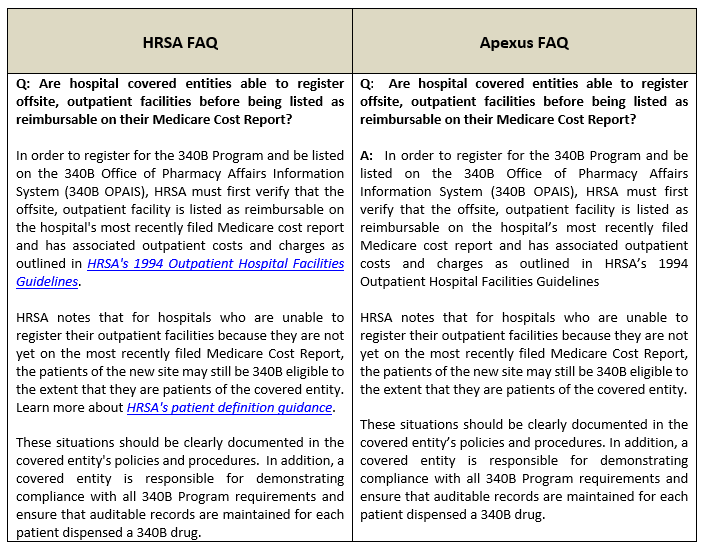 Removed from HRSA and Apexus websites as of May 12, 2023
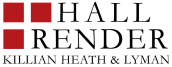 17
Contract Pharmacy Restrictions
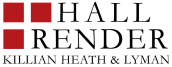 18
Contract Pharmacy Restrictions
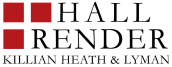 19
Contract Pharmacy Restrictions
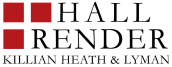 20
Contract Pharmacy Restrictions
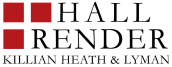 21
Contract Pharmacy Restrictions
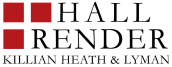 22
Contract Pharmacy Restrictions
January 30, 2023 - Third Circuit Court of Appeals decision upheld contract pharmacy restrictions imposed by Novo Nordisk, AstraZeneca, and Sanofi.  
Very shortly after, Johnson & Johnson announced a more restrictive 340B CP policy that we believe is directly related to this decision. 
While disappointing, it is not unexpected. 
Additional manufacturers have unilaterally implemented more restrictive contract pharmacy policies. 
We are evaluating response options.
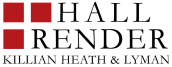 23
Contract Pharmacy Restrictions
What does the Third Circuit decision mean?
If adopted by other courts/not overturned, 340B Statute as written does not require manufacturers to ship drugs to covered entities’ contract pharmacies…but
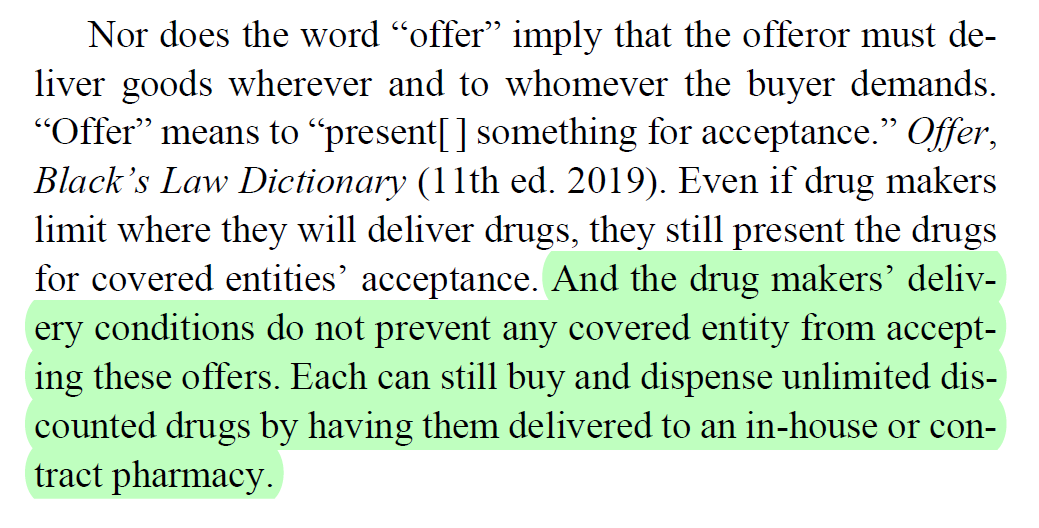 24
Contract Pharmacy Restrictions
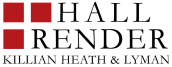 25
Contract Pharmacy Restrictions
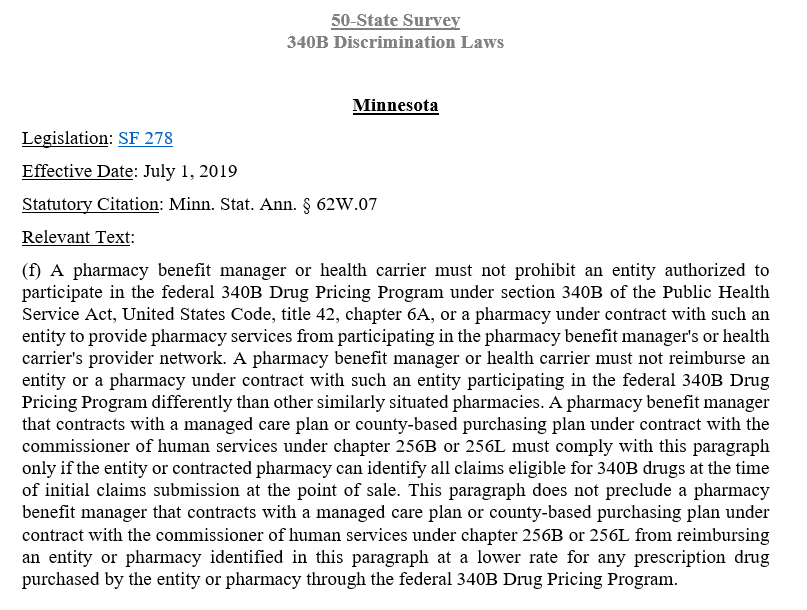 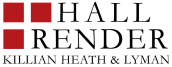 26
Alternative Sourcing Models
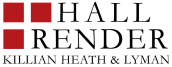 27
Alternative Sourcing Models
Models to facilitate contract pharmacy shipments without direct shipment by manufacturers / wholesalers
Leverages the covered entity’s operational capacity and legal authority to move its own drugs from one place to another
28
DSCSA - Requirements
Key DSCSA provisions only apply when:
Product ownership is transferred; and
A transfer does not meet an exemption to the definition of a “Transaction”
DSCSA broadly defines “Transaction” as a transfer of a Product between person when a change of ownership occurs
21 U.S.C. § 360eee(24)(A)
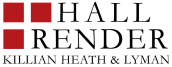 29
DSCSA - Requirements
18 EXEMPTIONS from the definition of “Transaction” including: 
 Distribution of a Product among hospitals or other health care entities under COMMON CONTROL;
 INTRACOMPANY DISTRIBUTION of any Product between members of an Affiliate
System-owned licensed wholesale distributors would be able to transfer drugs. Consider:
T3 compliance; 
3PL requirements; 
Pricing/contract compliance
DSCSA requirements do not apply when a “Transfer” is exempted from the definition of a “Transaction”
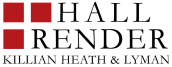 30
State Law Considerations
In addition to federal regulatory standards, need to consider state law:
Includes Pharmacy Practice Acts
Wholesale distributor licensure required?
Legal requirement vs. more restrictive (even in incorrect) BoP interpretations
Even if intracompany exceptions
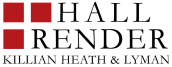 31
Other Options
MTM Models
Shared Service Centers
Consolidate Ship-to Accounts
Central Fill Pharmacy Models
Intracompany Transfers
Central Warehouses: 
Intrasystem
Establish Wholesale Distributor
 System-owned Specialty Pharmacy
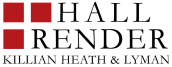 32
340B MTM
Overview
Not unreasonable for 340B CE to consider patients who only receive pharmacist (non-prescriber) MTM services to establish 340B eligibility.
Must establish a relationship with the CE such that it is responsible for and maintains a record of their care
Consider: Infusion Department
Recommend: Document Eligible Patient definition in a written policy and notify HRSA OPA anonymously to give them the opportunity to adopt an alternative position
Consider: Fact-specific implementation
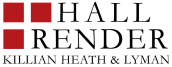 33
Risk Factors & 
Other Issues
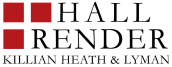 34
Other Options – Risk Factors
What about Child Sites?
HRSA OPA historically required a provider-based department to be included on an as-filed cost report before registering it as a “child site”
Flexibility announced during COVID-19 pandemic
After the pandemic, have things changed? 
If things have changed, what would it affect?
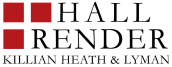 35
Other Options – Risk Factors
Drug Distributor Agreements:
“Own Use” requirements?
Contract Pharmacy Agreements:
Address data sharing to ensure compliance with carve-outs (e.g., MCO and FFS) 
Legal Risk:
State and federal distribution laws
Lower risk: Intrasystem 
Higher Risk: Third Party (Agency Status)
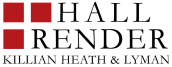 36
Other Options – Risk Factors
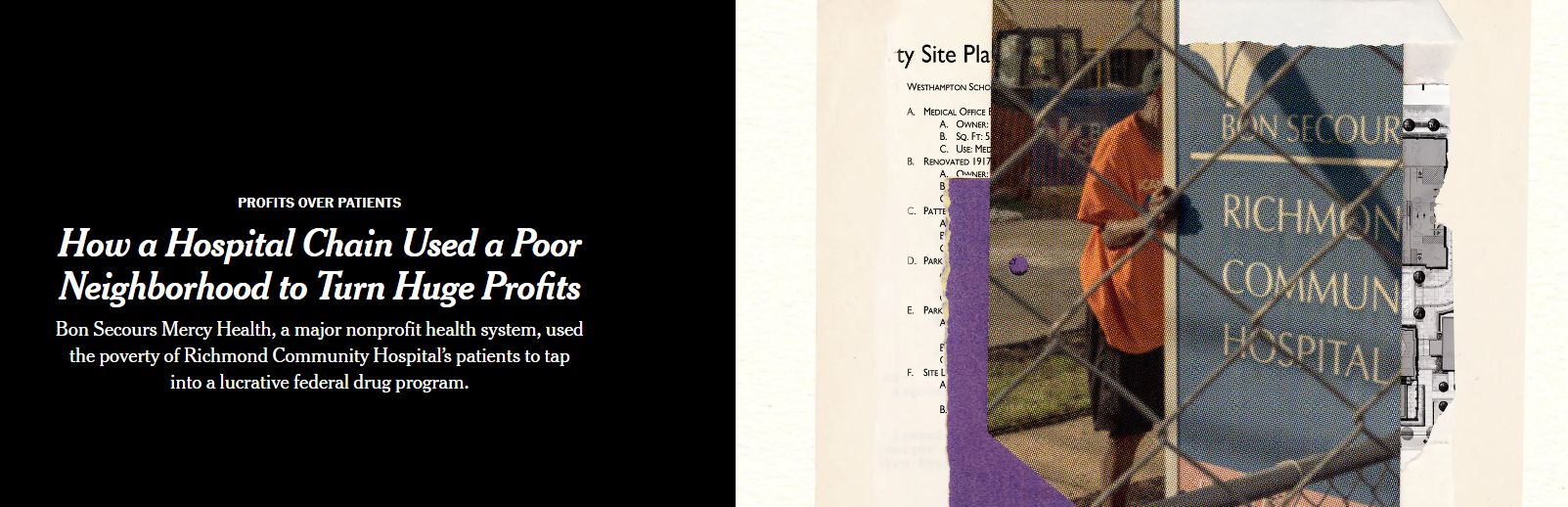 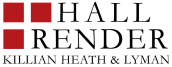 37
Other Issues
DSH percentages trending downward, potentially implicating continued 340B eligibility
Variety of factors implicated, directly and indirectly related to PHE, Medicaid expansion, demographic changes and more  

Consider: Custodial care days, service line/department optimization, remote locations, specialty hospitals

To Do: 

Evaluate current DSH percentage metrics and estimate whether any near-term action is necessary to ensure DSH thresholds are met 

SCH/RRC ≥ 8$; 

DSH/PED/CAN > 11.75%
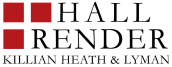 38
Reminder: Restoration of OPPS Payments
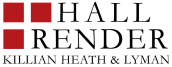 39
Restoration of OPPS Payments
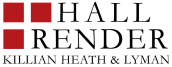 40
Restoration of OPPS Payments
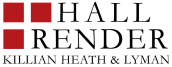 41
Restoration of OPPS Payments
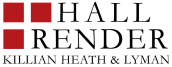 42
Restoration of OPPS Payments
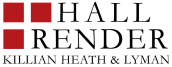 43
Reminder: Considerations in Data Sharing
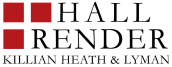 44
Risk Factors – Data Sharing
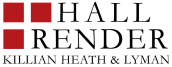 45
Data Sharing – 340B ESP
* Values are salted and hashed
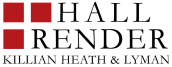 46
340B ESP – T&Cs
CEs agree to be bound by 340B ESP T&Cs and Privacy Policy if they create an account
Using the 340B ESP “single contract pharmacy” and “wholly owned pharmacy” designation forms likely does not constitute agreement to the T&Cs
340B ESP T&Cs indicate they are not receiving PHI due to encryption/deidentification
HOWEVER, 340B ESP requests BAA and will treat information as if it’s PHI.
Manufacturers WILL reidentify data. Internal inconsistency in 340B ESP T&C
Fundamental Question:
Manufacturers receiving PHI – permissible? No payor engaging manufacturer
Consider risk within HHS – Agency and Secretary Becerra that has said 340B CP restrictions NOT appropriate
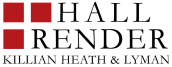 47
340B ESP – 1.14: Deidentification Method
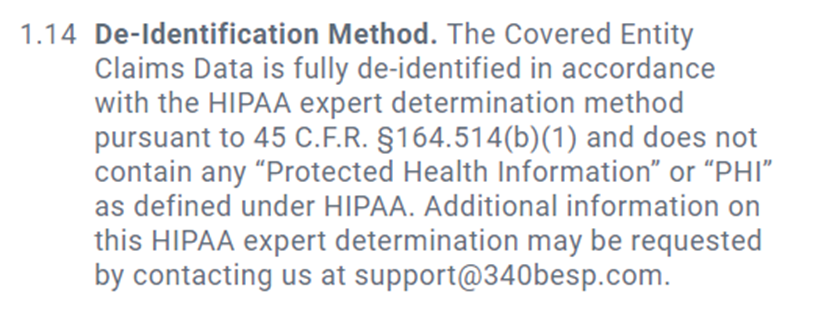 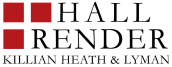 48
340B ESP – 3.1: Data License
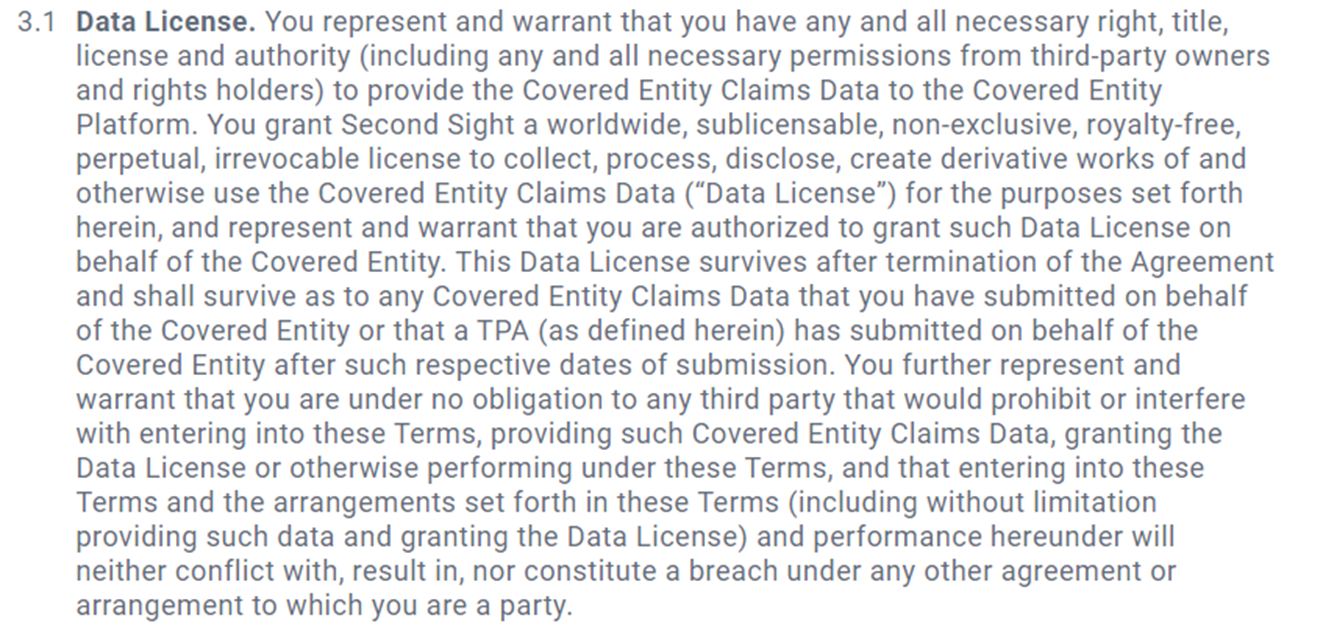 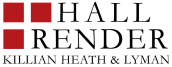 49
340B ESP – 3.4: Use of Data
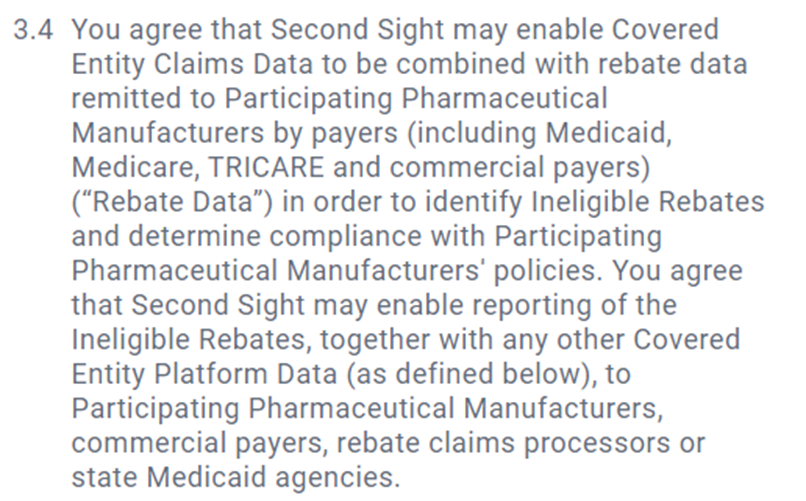 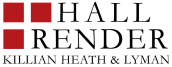 50
340B ESP – 3.5: Disclosure and Sublicensing
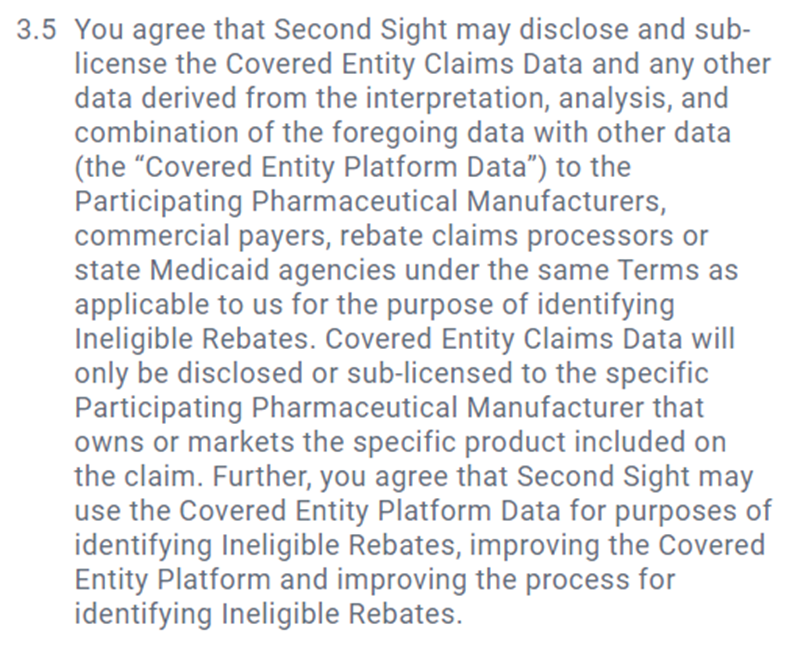 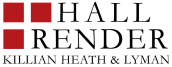 51
340B ESP – 6.3: Limitations of Liability
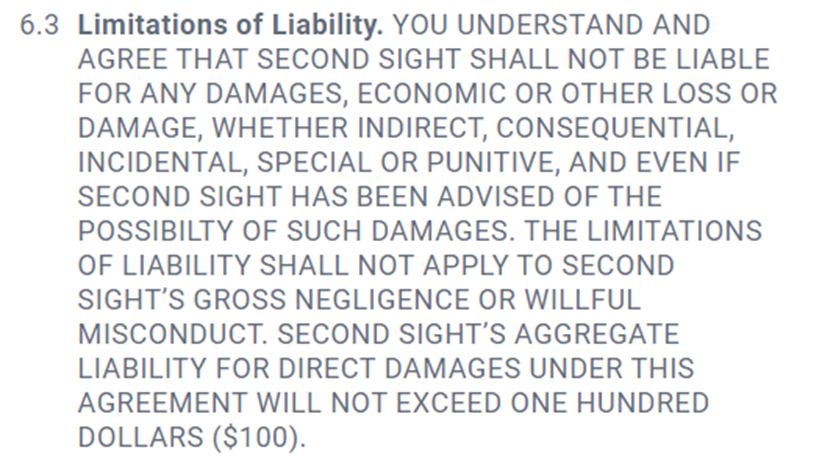 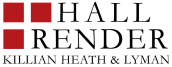 52
What Can Second Sight or a 3rd Party Discern From Your Data?
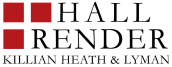 53
Other Limited Distribution/Data Submission Programs
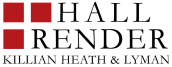 54
Takeaways
Consider expanded 340B Patient Definition opportunities (MTM)
Assess and optimize pharmacy operations (Specialty Pharmacy, Intracompany Transfers, Distributor, Repackager, 503B)
Conduct a reimbursement/340B opportunity assessment
Track DSH%
Consider community benefit comms plan
Assess OPPS Reimbursement Impact and resubmit claims
Consider 340B ESP data sharing risks/benefits
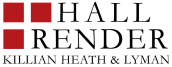 55
QUESTIONS?
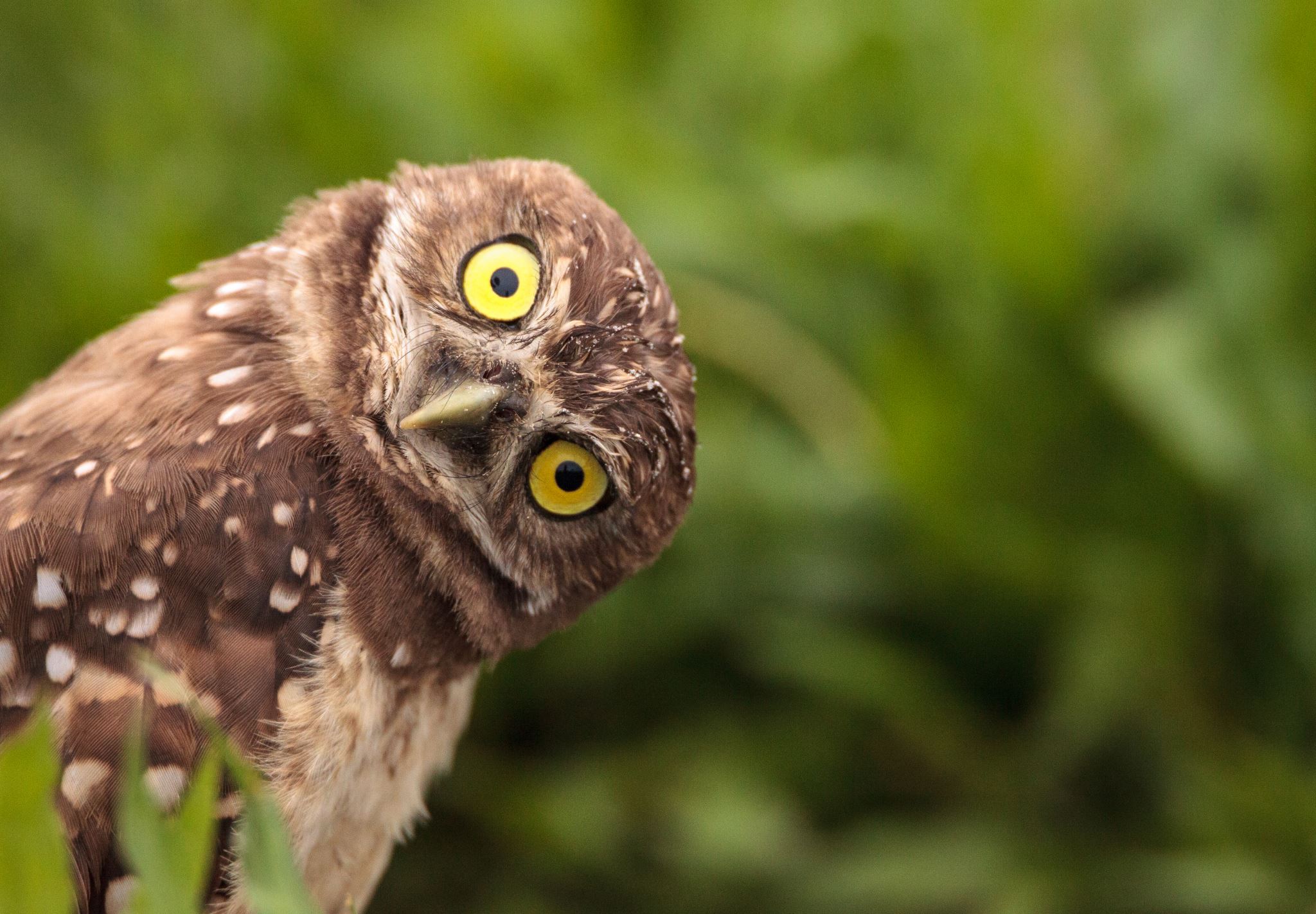 James Junger
jjunger@hallrender.com
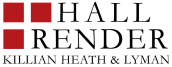 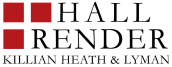 56